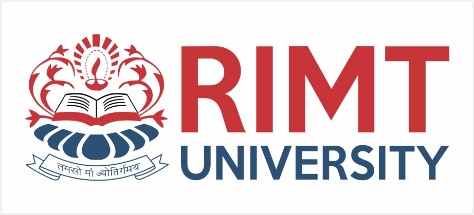 Data Structure/BTCS-2304
Course Name: B.Tech CSE Semester:3rd
Prepared by: Ms. Yogesh
education for life                   www.rimt.ac.in
Department of Computer Science & Engineering
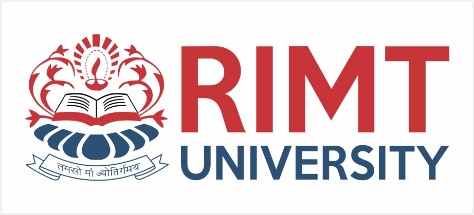 Queue
Basic principles
Operation of queue
Queue using Array
Queue using Linked List
Applications of queue
education for life                   www.rimt.ac.in
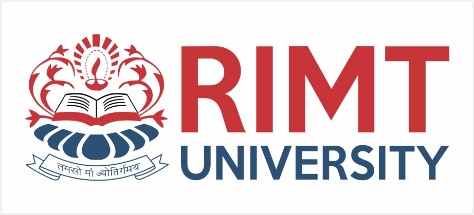 Basic Idea
Queue is an abstract data structure, somewhat similar to Stacks. Unlike stacks, a queue is open at both its ends. One end is always used to insert data (enqueue) and the other is used to remove data (dequeue).
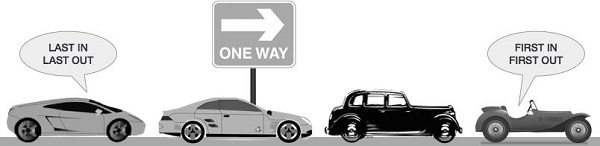 Lecture #00: © DSamanta
3
education for life                   www.rimt.ac.in
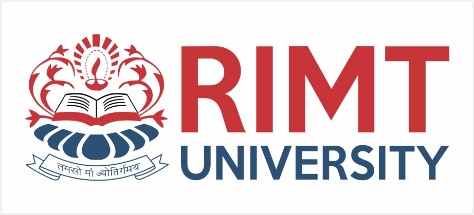 Queue Representation
As in stacks, a queue can also be implemented using Arrays, Linked-lists, Pointers and Structures.
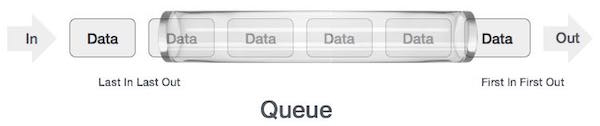 Lecture #00: © DSamanta
4
education for life                   www.rimt.ac.in
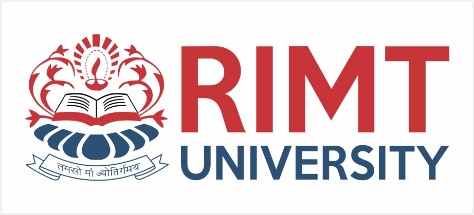 enqueue
QUEUE
dequeue
create
isempty
size
Lecture #00: © DSamanta
5
education for life                   www.rimt.ac.in
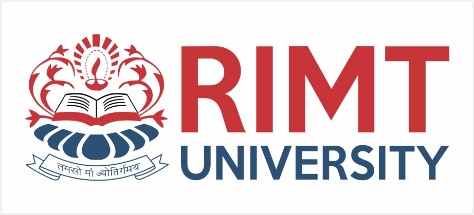 QUEUE: First-In-First-Out (LIFO)
void enqueue (queue *q, int element);
                                       /* Insert an element in the queue */
 int dequeue (queue *q);
                                       /* Remove an element from the queue */
 queue *create();
                                       /* Create a new queue */
 int isempty (queue *q);
                                       /* Check if queue is empty */
 int size (queue *q);
                                       /* Return the no. of elements in queue */
Assumption: queue contains integer elements!
Autumn 2016
6
education for life                   www.rimt.ac.in
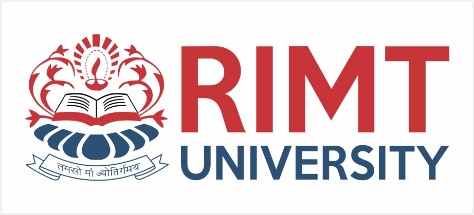 Queue using Linked List
Lecture #00: © DSamanta
7
education for life                   www.rimt.ac.in
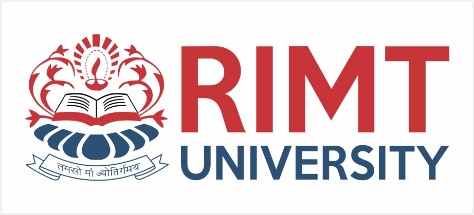 Rear
Front
Basic Idea
Basic idea:
Create a linked list to which items would be added to one end and deleted from the other end.
Two pointers will be maintained:
One pointing to the beginning of the list (point from where elements will be deleted).
Another pointing to the end of the list (point where new elements will be inserted).
DELETION
INSERTION
Autumn 2016
Autumn 2016
8
education for life                   www.rimt.ac.in
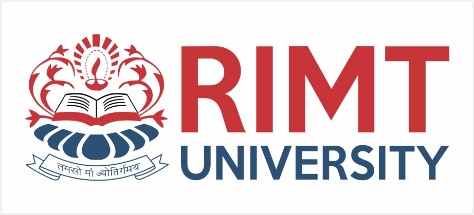 Queue: Linked List Structure
ENQUEUE
front
rear
Autumn 2016
Autumn 2016
9
education for life                   www.rimt.ac.in
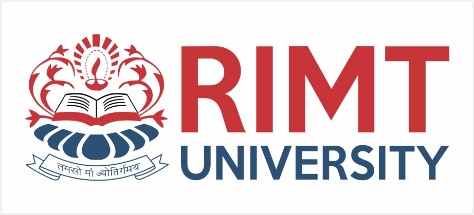 Queue: Linked List Structure
DEQUEUE
front
rear
Autumn 2016
Autumn 2016
10
education for life                   www.rimt.ac.in
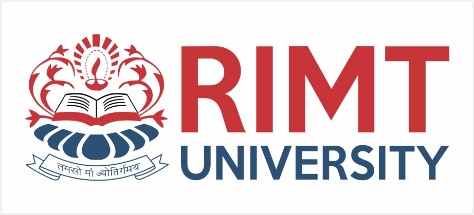 Example :Queue using Linked List
struct qnode
{
  int val;
   struct qnode *next;
};

struct queue
{
   struct qnode *qfront, *qrear;
};
typedef struct queue QUEUE;
void enqueue (QUEUE *q,int element)
{
   struct qnode *q1;
   q1=(struct qnode *)malloc(sizeof(struct qnode));
   q1->val= element;
   q1->next=q->qfront;
   q->qfront=q1;
}
Lecture #00: © DSamanta
CS 11001 : Programming and Data Structures
11
education for life                   www.rimt.ac.in
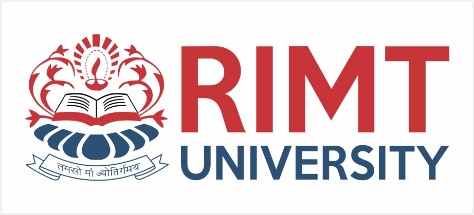 Example :Queue using Linked List
int size (queue *q)
{
   queue *q1;
   int count=0;
   q1=q;
   while(q1!=NULL) 
   {
     q1=q1->next;
     count++;
   }
return count;
}
int dequeue (queue *q)
{
   int val;
   queue *q1,*prev;
   q1=q;
   while(q1->next!=NULL) 
   {
      prev=q1;
      q1=q1->next;
   }
   val=q1->val;
   prev->next=NULL;
   free(q1);
return (val);
}
int peek (queue *q)
{
   queue *q1;
   q1=q;
   while(q1->next!=NULL)
      q1=q1->next;
return (q1->val);
}
Lecture #00: © DSamanta
12
education for life                   www.rimt.ac.in
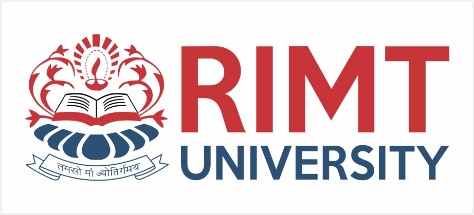 front
rear
rear
front
Problem With Array Implementation
The size of the queue depends on the number and order of enqueue and dequeue.
It may be situation where memory is available but enqueue is not possible.
DEQUEUE
ENQUEUE
Effective queuing storage area of array gets reduced.
0
N
Use of circular array indexing
Autumn 2016
Autumn 2016
13
education for life                   www.rimt.ac.in
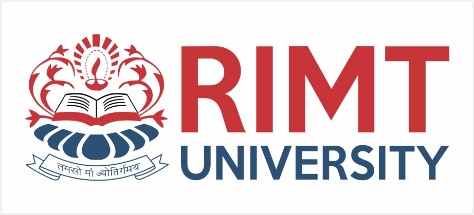 Applications of Queues
Direct applications:-
Waiting lists
Access to shared resources (e.g., printer)
Multiprogramming

Indirect applications:-
Auxiliary data structure for algorithms
Component of other data structures
Lecture #00: © DSamanta
14
education for life                   www.rimt.ac.in